সুপ্রিয় শিক্ষার্থী আজকের পাঠে সবাইকে-
শুভেচ্ছা-
উপস্থাপনায়		আমি মোঃ রোস্তম আলী 		বি এস-সি(সম্মান) এম এস-সি(গণিত) বি.এড		সহকারী শিক্ষক(গণিত)		মুলাটোল মদীনাতুল উলুম কামিল 
		মাদরাসা, রংপুর সদর ।
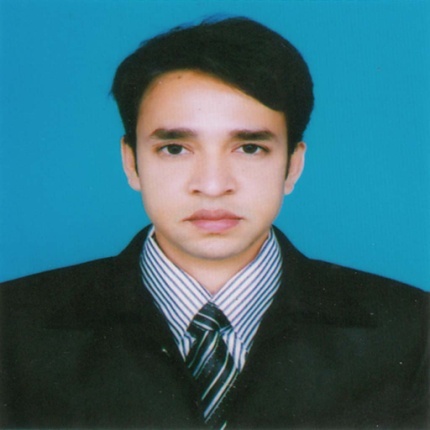 বিষয় পরিচিতি 
		  গণিত/ 9ম শ্রেণি
		   অধ্যায়- 3/ অনুশীলনী-3.2
		   সময়- 40মিনিট
		   তারিখ- 10/02/2020ইং
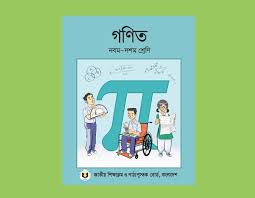 xy+¹∕xy, x3+¹∕x3+1
এগুলো কি ধরনের রাশি?
বীজগাণিতিক রাশি
 Algebraic Expression
পাঠের শিরোনাম
 বীজগাণিতিক রাশির মান নির্নয়
শিখন ফল
 i. বীজগাণিতিক রাশির মান নির্ণয় করতে পারবে।
সমস্যা- মান নির্ণয় 
  x+¹∕x=3 হলে,
 (i) (x-¹∕x)2 এর মান নির্ণয় কর।
(ii) x3-¹∕x3 এর মান নির্ণয় কর।
সমাধান
(i)(x-¹∕x)2এর মান নির্ণয়
দেওয়া আছে , x+¹∕x=3 
প্রদত্ত রাশি 	=(x-¹∕x)2
		=(x+¹∕x)2-4x.¹∕x
		=(3)2-4
		=9-4
		=5 (Ans.)
(ii)x3-¹∕x3এর মান নির্ণয়
 (i)থেকে (x-¹∕x)2=5
 	 বা, x-¹∕x =√5         
প্রদত্ত রাশি =x3-¹∕x3
		=(x-¹∕x)3+3x.¹∕x(x-¹∕x)
		=(√5)3+3√5
		=5√5 +3√5
		=8√5 (Ans.)
দলীয় কাজ 
 x+¹∕x= ³∕2 হলে,
 (i)x2+¹∕x2 এর মান নির্ণয় কর।
(ii)x3+¹∕x3 এর মান নির্ণয় কর।
সকলকে আন্তরিক ধন্যবাদ